气候金融
第十章
第十章天气期权与期货定价
主要内容
01
天气衍生品的标的
02
传统衍生品定价
03
天气期货与期权定价模型及应用
天气衍生金融工具的标的
天气期权与期货是两种新兴的金融衍生品，它们的标的资产很特殊，是一组气象指标—天气指数，合约中常见的有气温（温度）指数、降水量指数、日照指数、飓风指数、霜冻指数等。
这些新型金融衍生品旨在帮助投资者管理天气相关风险，同时也为投资者提供了新的获利机会。
天气衍生金融工具的标的
常见标的
月平均温度指数
温度指数是基于不同基站所测量得到的每日温度计算的。基站所得到的温度不是连续而是离散的。因此，需要对每日气温数据进行处理，采用计算日平均气温的方式来计算每日的温度。
制热指数
制热指数（Heating Degree Day，HDD），是气温衍生品中的一种指标，用于衡量供暖需求的大小。定义是：当室内温度低于某个基准温度时，用于将室内温度升高到该基准温度所需的供暖能量的累计值。通常，基准温度取为摄氏18度或华氏65度。
天气衍生金融工具的标的
常见标的
制冷指数
CDD是用于衡量空调需求的指标，与HDD指数一样可以用于气温衍生品的交易和风险管理。投资者可以根据CDD的变化来判断某个地区的空调需求是否增加或减少，从而对相关的气温衍生品进行交易。此外，CDD还可以用于评估空调系统的效率，以及制定空调计划和定价策略等方面。
其他温度指数
能源温度指数（Energy Degree Day，EDD）用于衡量能源需求的大小。它的定义是：当室内温度高于基准温度时，用于将室内温度降低到该基准温度所需的空调能量，加上当室内温度低于基准温度时，用于将室内温度升高到该基准温度所需的供暖能量的累计值。通常，基准温度取为摄氏18度或华氏65度。
天气衍生金融工具的标的
常见标的
其他温度指数
生长温度指数（Growing Degree Day，GDD）用于衡量植物生长的适宜程度。它的定义是：当日平均气温高于某个基准温度时，植物生长所得到的“生长度数”，累加得到的总和。通常，基准温度取决于植物的种类，不同的植物有不同的基准温度。
降雨量指数是衡量降雨量的一个指标，通常被用于衡量干旱或洪水等极端天气事件的风险。
日照指数是衡量日照时间的一个指标，通常被用于衡量光照不足或过剩的风险。
霜冻指数是衡量霜冻频率和强度的一个指标，通常被用于衡量农作物受霜冻的风险。
除了上述气象指数外，还有其他的气象指数可以作为天气期权和期货的标的资产，如风速指数、湿度指数、气压指数等
传统衍生品定价
传统定价模型与天气期货定价
考虑持有成本模型，如果将其应用于天气期货，由于天气期货的特殊性质，仓储成本可以忽略不计，因为天气期货并不需要实际的物理存储。因此，在计算天气期货的持有成本时，主要考虑的是资金占用成本。
资金占用成本的计算通常基于持仓时间和利率水平。持有天气期货的时间越长，资金占用成本就越高。此外，利率水平也会影响资金占用成本的大小。当利率较高时，资金占用成本也会增加，因为投资者可以利用这些资金来获得更高的回报。
传统衍生品定价
传统定价模型与天气期货定价
例如，根据持有成本模型，若制热指数HDD为300点，每点价值为20美元，对应的无风险利率为5%，则6个月后到期的制热指数HDD期货理论价格应该为                                                                 
假设定价满足无套利原理，到期时，制热指数HDD应为
制热指数HDD是根据真实的气温计算所得的，而不是由市场供求关系决定的。因此，使用持有成本模型对天气期货进行定价并不合适。对于天气期货，由于其价格受到天气因素等实际因素的影响，需要采用其他的定价模型。
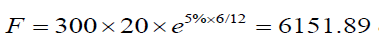 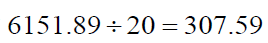 传统衍生品定价
传统定价模型与天气期货定价
预期模型也可以考虑用来对天气期货进行定价。根据预期模型，天气期货价格应等于未来指数价值的预期。否则，就会存在无风险套利交易机会。
例如，根据气温预测，未来6个月的制热指数HDD为400点，而当前市场上6个月到期的HDD期货价格为9000美元。假设市场预期是准确的，则投资者可以卖出HDD期货，等合约到期时再从现货市场上买入HDD进行平仓，从而获得                                  美元的套利利润。相反，如果HDD期货价格低于8000美元，投资者则可以买入HDD期货进行获利。最后的结果是会使得天气期货价格逐渐趋近于市场未来现货价格的预期。
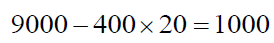 传统衍生品定价
传统定价模型与天气期权定价
二叉树模型的基本思路是通过建立标的资产价格随时间变化的连续二叉树来反复进行复制和折现，从而确定期权在特定时间节点的公允价值。其关键就在于能获取标的资产随时间价格变化的信息。
对于天气期权来说，这种信息是很难获取或者没有的。天气事件的随机性高，其参数难以近似建立模型。
此外，二叉树在定价期权时需要一种可交易的标的资产来反映期权的公允价值。天气期权不依附于任何特定的交易标的，而是根据气象或者环境信息直接确定期权价值。这一点违背了二叉树方法本身的设定。这使得二叉树模式在定价天气期权时存在局限，其定价效果难以满足实际要求。
传统衍生品定价
传统衍生品定价模型不适用于天气衍生品
（1）作为标的资产的天气指标并非标准的可交易的金融资产，它们的价格不能忽略金融风险因素；
（2）天气并不像金融资产一样呈现价格演变，因此它们的“波动”与金融资产的“随机漫步”不同；
（3）天气与金融资产不同，其并不具有“随机”的特性；
（4）天气相关市场尚未完全发展，对冲工具和天气衍生品的流动性都有限；
（5）天气衍生品对应的标的资产，即天气指数都不符合正态分布的要求。
天气期货与期权定价模型及应用
燃烧分析法（Burn Analysis）
又称历史模拟法，该方法只需要具有代表性的天气数据源，通过对过去己知的历史气象数据进行处理并获得数据特征，从而推断未来价格。
步骤：
①选取一段时间内的历史气温数据进行指数化处理，如计算HDD和CDD等；
②在对指数进行修正后，通过得到的历史气温指数模拟出未来气温指数，得到每段时期的价格，进而求其平均值；
③通过价格贴现以得到每段时间的天气衍生品的定价。
天气期货与期权定价模型及应用
燃烧分析法（Burn Analysis）
燃烧分析法目前在天气衍生品定价中使用的较少，主要由于其局限性较为明显。
一方面是该方法假设未来季节的气温变化可能与历史样本中的任何一个季节相似，包括极端事件，例如厄尔尼诺现象。因此，燃烧分析法要求所选取的历史气温数据必须是有代表性的，否则未来的气温变动可能不符合过去气温数据的假设，这也将导致容易出现小样本的情况，使得单个观察对结果产生强烈影响。
另一方面主要在于该方法没有纳入对温度的预测，定价准确度并不理想。
天气期货与期权定价模型及应用
气温预测法
奥恩斯坦-乌伦贝克（Ornstern-Uhlenbeck，简称O-U）过程定价模型
O-U过程可由如下公式描述

其中，Tt 是 t 时刻的气温，

为气温的长期变化函数，A+Bt 表示的是气温的长期线性趋势，而Csin(ωt+ϕ) 表示的是气温的季节性变化，或者说是周期性变化，常系数α是气温的均值回复速率，波动率σt被假定为是可测量且有界的函数，Wt则是布朗运动过程。由于我们知道该模型中正弦函数的周期对应为1年，因此可以得到                   。
天气期货与期权定价模型及应用
气温预测法
时间序列定价模型
Campbell和Diebold（2005）运用了自回归（Autoregression，AR）模型来对气温变化进行建模。构建了自回归模型对气温的自相关性进行刻画
其中，对季节性的波动变化采用傅里叶序列来近似，而周期性的波动变化采用广义自回归条件异方差（Generalized Autoregressive Conditional Heteroskedasticity，GARCH）过程，对不同的气温变化成分进行组合。
Caballero等（2002）则是考虑到了气温的长记忆性，因此运用了刻画长记忆性的自回归分整移动平均（Autoregressive Fractionally Integrated Moving Average，ARFIMA）模型。
天气期货与期权定价模型及应用
气温预测法
蒙特卡洛模拟定价模型
蒙特卡罗模拟（Monte Carlo Simulation）又称随机抽样或统计实验法，是属于计算数学的一个分支，在各个学科领域都有着广泛的应用。
蒙特卡洛模拟定价方法在金融工程领域和传统金融衍生品的定价也中是一种广为运用的方式，该方法同样适用于对天气衍生品的定价。
具体而言，蒙特卡洛模拟基于给定的气温模型和参数，通过产生大量的伪随机数，模拟出成千上万甚至更多条路径，模拟出未来多期的气温变化，从而计算相应的气温期权和气温期货的价格和对应收益。
天气期货与期权定价模型及应用
气温预测法
均衡定价模型
对日度气温的建模必须考虑以下特征
①模型必须能够捕捉到气温的季节性和周期性变化；
②每日的气温变化必须在某一个“正常”的平均温度附近，或者说不会超出该“正常”范围，比如，上海的夏季的气温不太可能达到30华氏度（对应约零下1摄氏度）；
③模型应该在预测未来气温的变化路径中发挥关键作用；
④模型应该包含气温变化的自回归特征，即气温较高的一天之后很可能又紧跟着一天高温，反之亦然；
⑤气温的波动幅度一定是冬季大、夏季小；
⑥模型必须反映出长期的气温趋势，比如全球变暖趋势。